TRƯỜNG MẦM NON LONG BIÊN A             HOẠT ĐỘNG: TÁCH GỘP TRONG PHẠM VI 8Giáo viên : Ngô Thị HuyềnLớp : Mẫu giáo lớn A3
Hoạt động 1: Ôn số lượng trong phạm vi 8
Chơi trò chơi : Tạo nhóm có 8 đối tượng
Các con hãy cùng xòe 8 ngón tay của mình nào!
Chúng mình vỗ tay 8 tiếng nào!
Để biểu thị nhóm có số lượng 8, chúng mình gắn thẻ số mấy nhỉ?
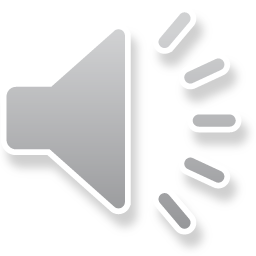 8
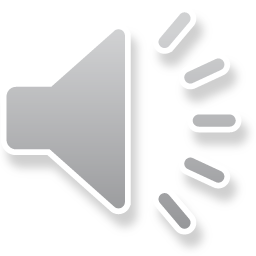 8
Đếm xem có bao nhiêu quả táo?
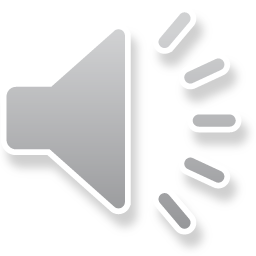 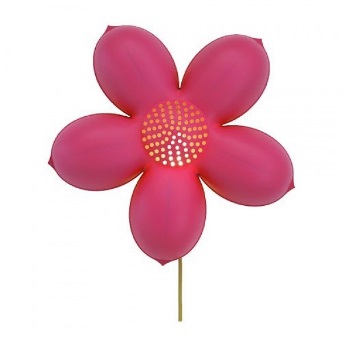 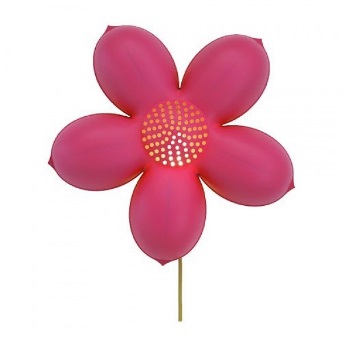 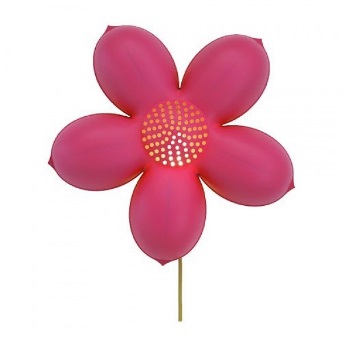 8
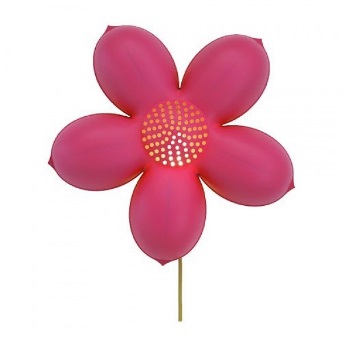 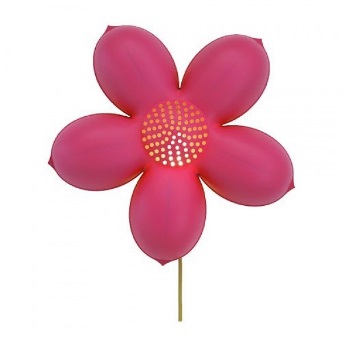 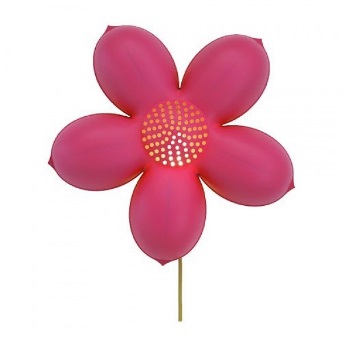 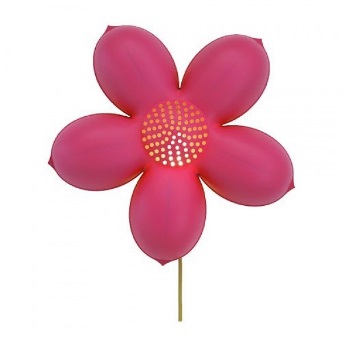 Đếm xem có bao nhiêu bông hoa?
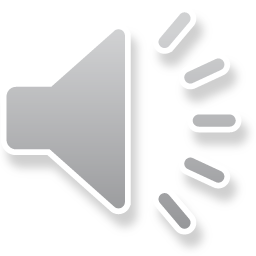 Hoạt động 2: Tách gộp trong phạm vi 8
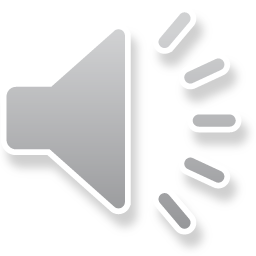 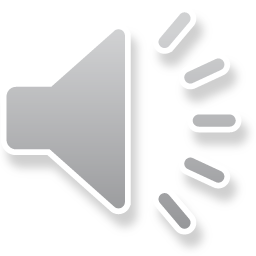 Nhóm 1 – 7:
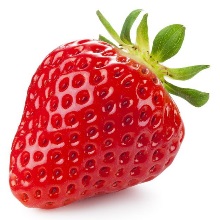 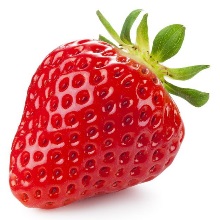 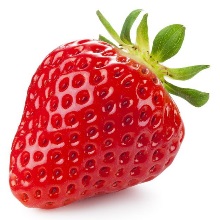 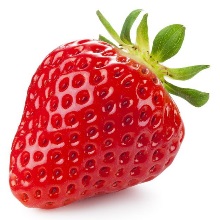 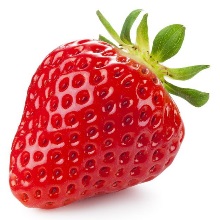 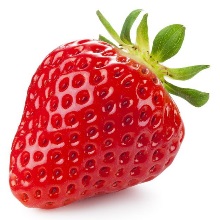 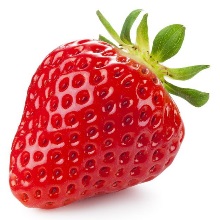 7
8
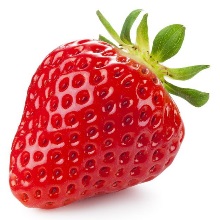 1
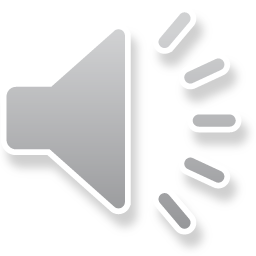 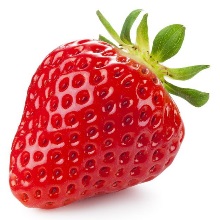 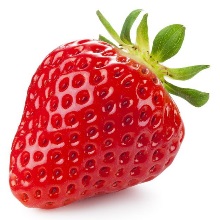 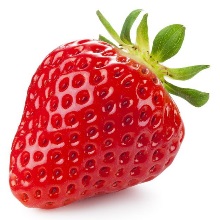 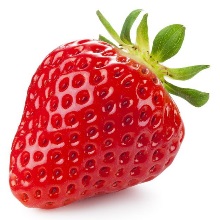 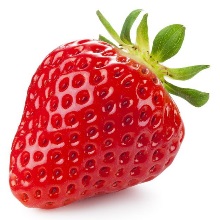 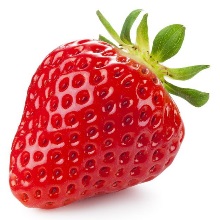 8
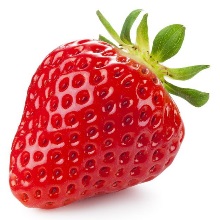 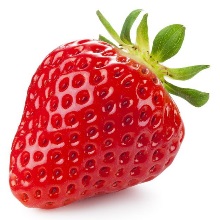 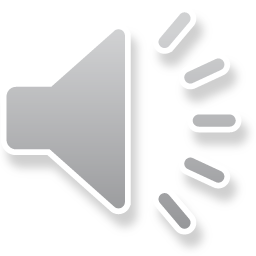 Nhóm 2 và 6:
6
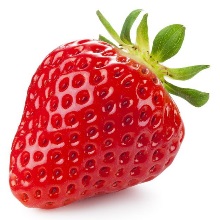 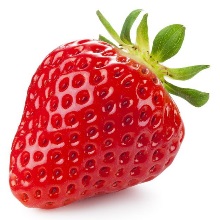 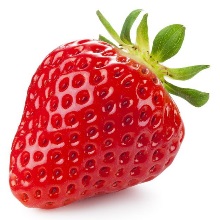 8
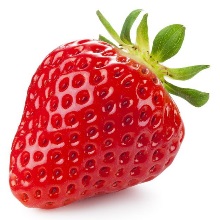 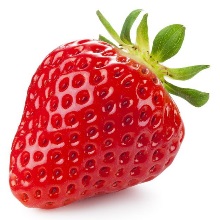 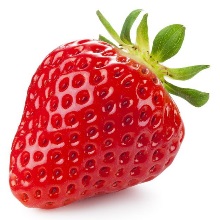 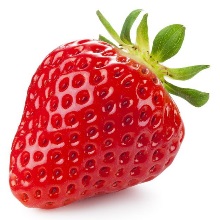 2
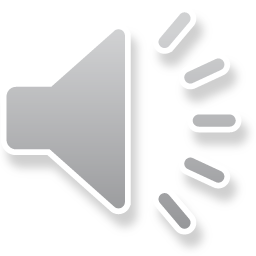 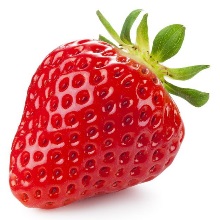 8
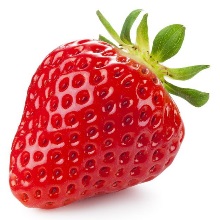 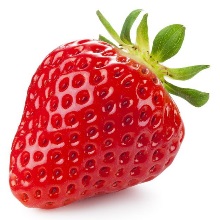 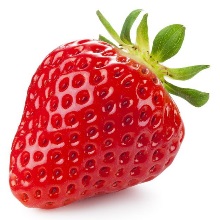 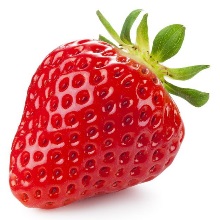 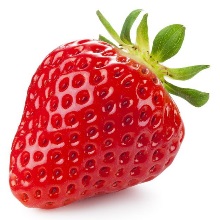 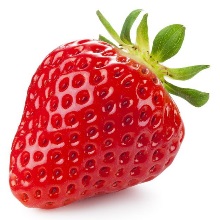 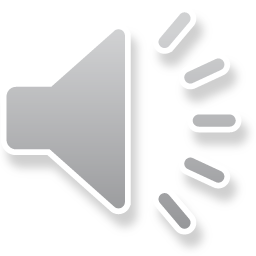 Nhóm 3 và 5:
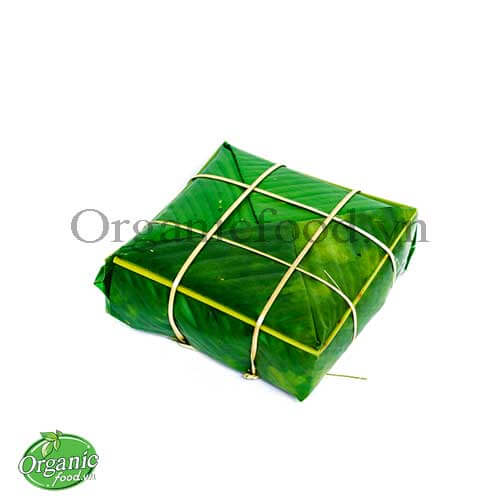 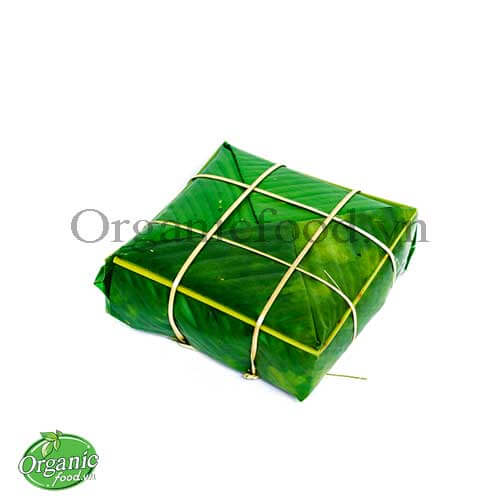 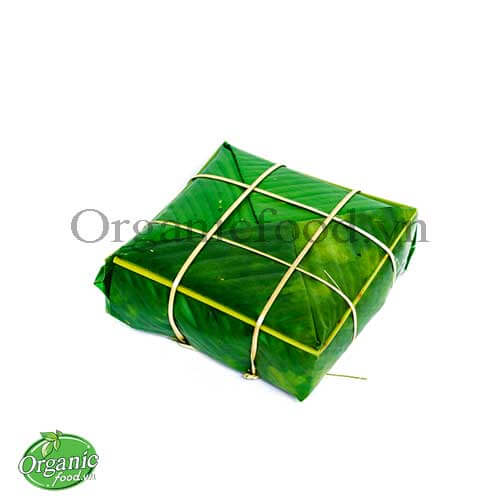 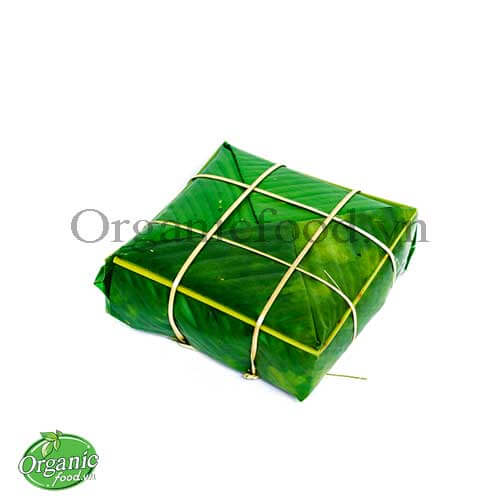 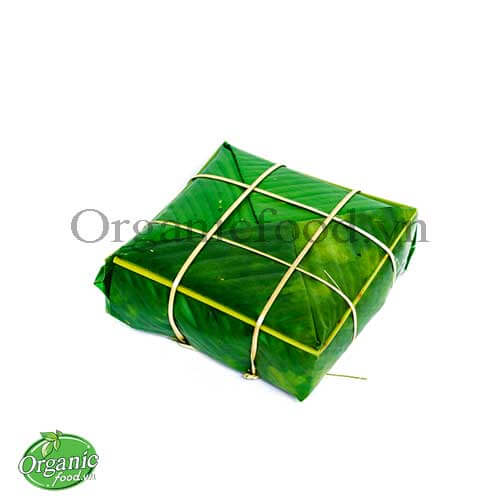 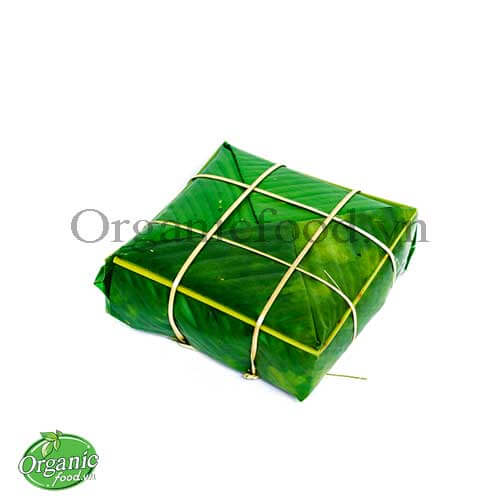 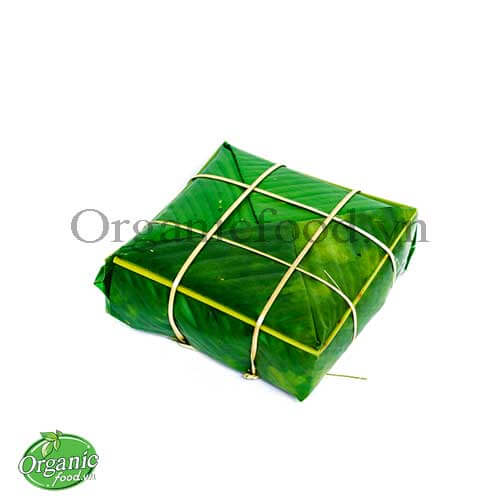 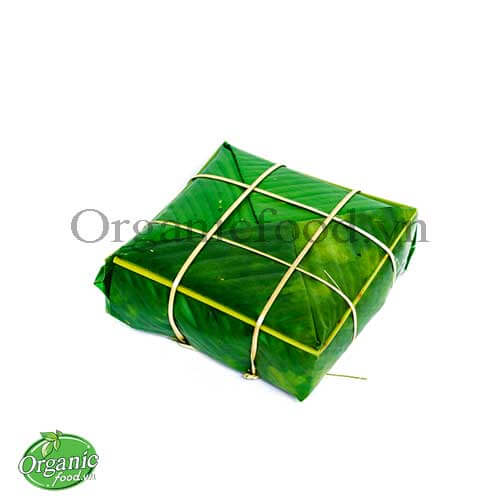 5
8
3
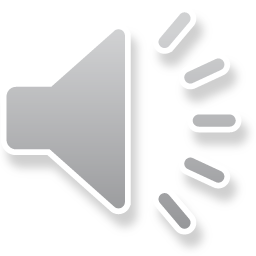 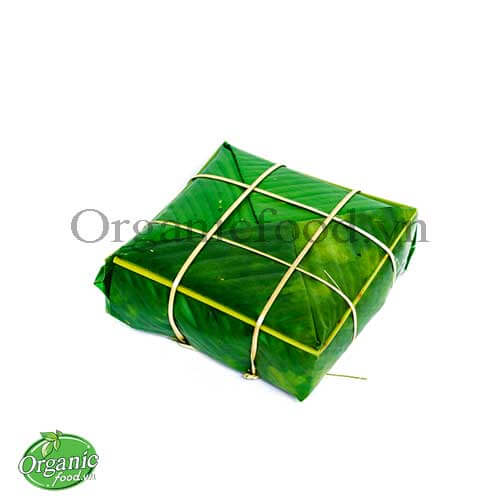 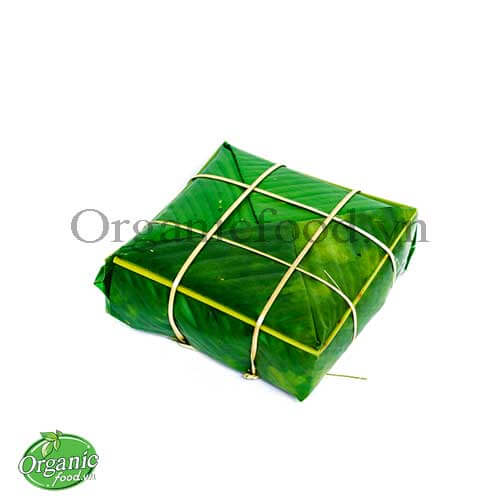 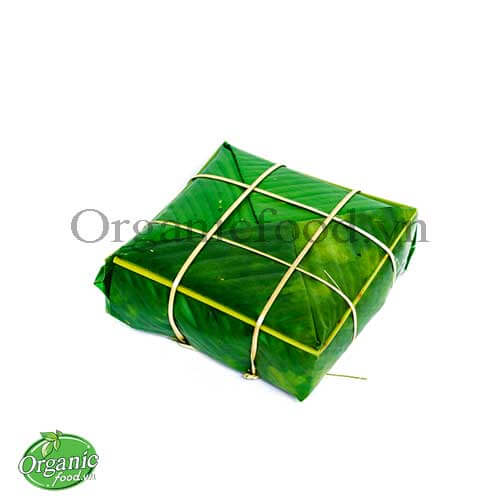 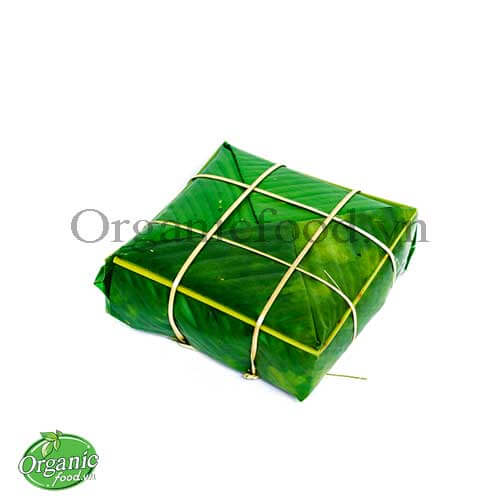 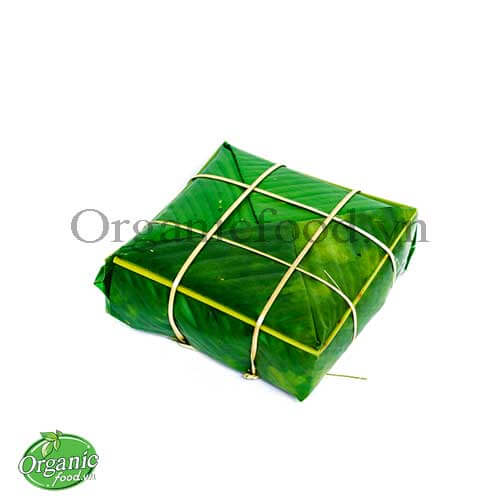 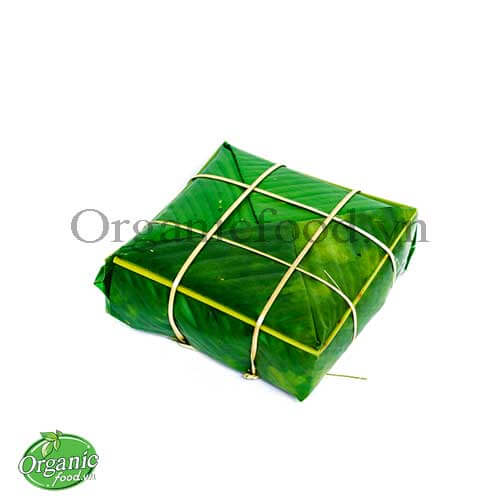 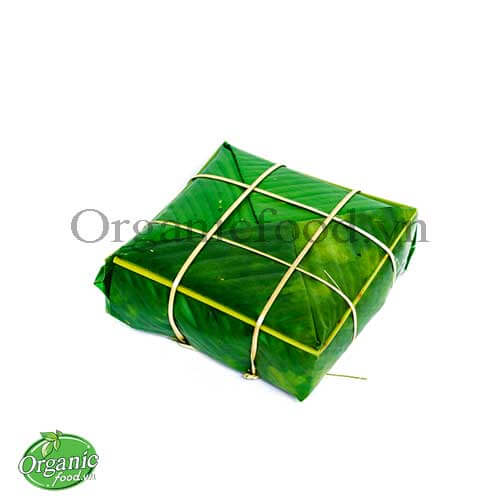 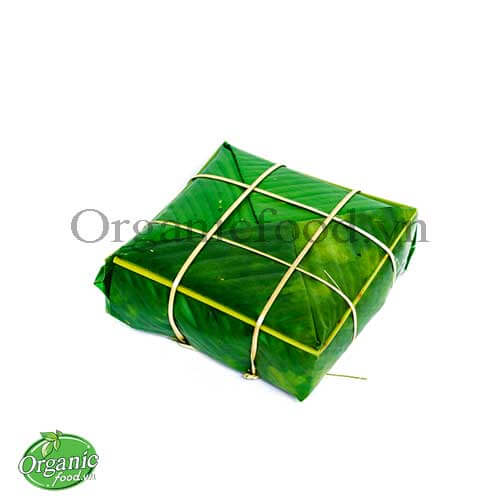 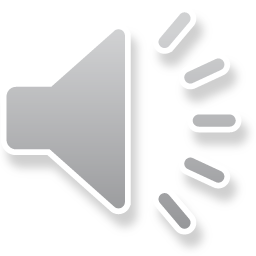 Nhóm 4 và 4: Cách chia đặc biệt, khi cả 2 nhóm nhỏ đều bằng nhau, và cùng bằng 4
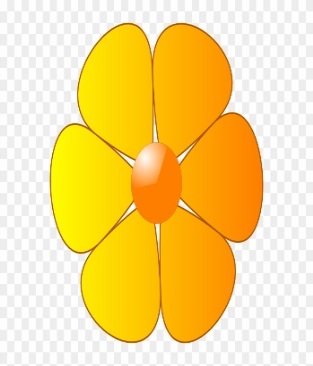 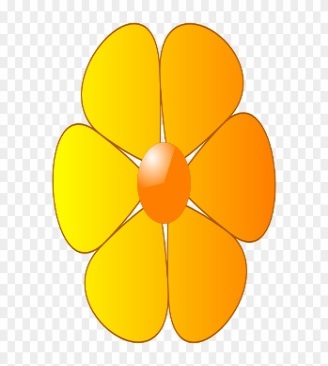 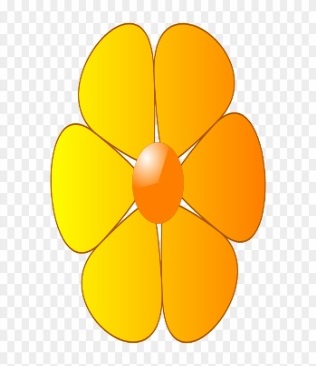 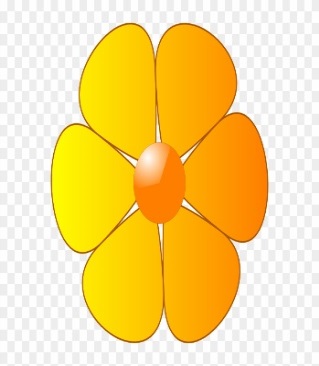 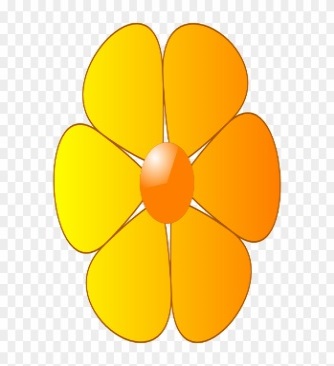 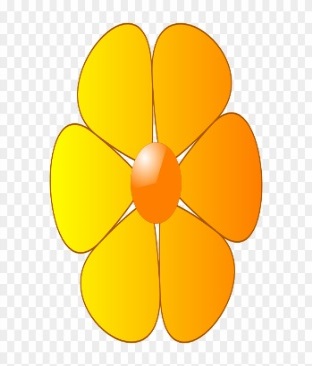 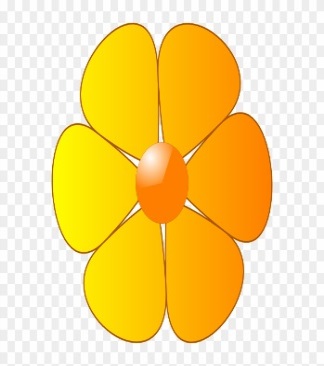 8
4
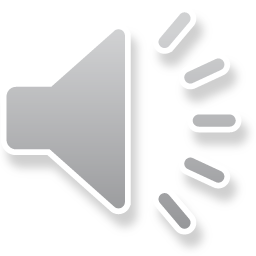 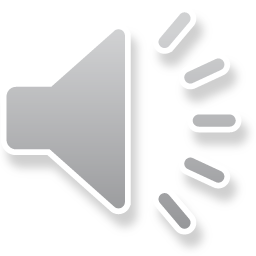 4
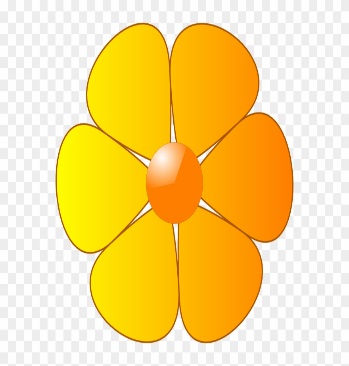 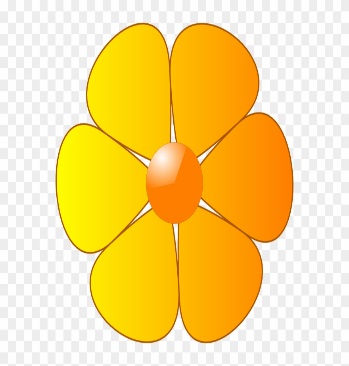 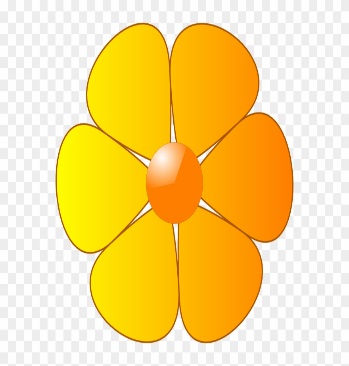 8
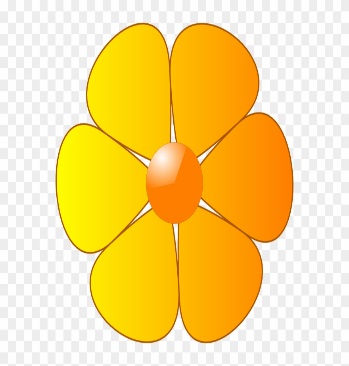 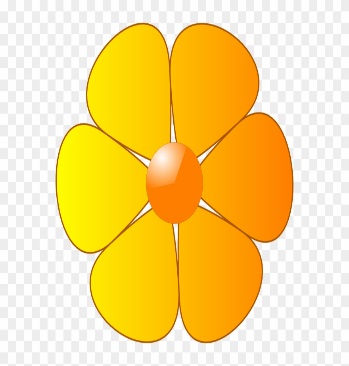 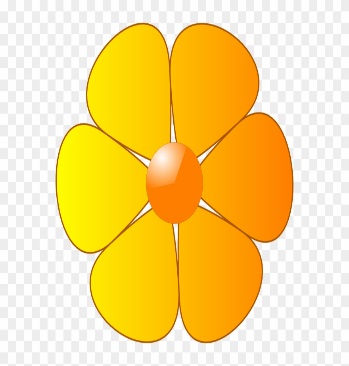 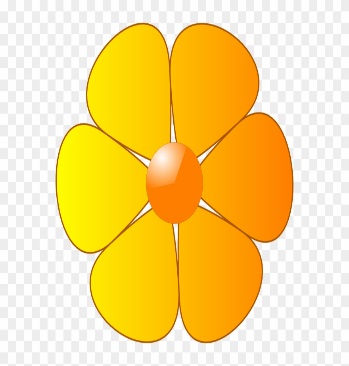 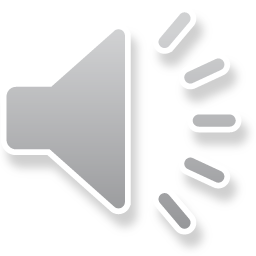 Vậy là với nhóm có 8 đối tượng, chúng mình có thể chia thành 2 phần với các cách sau:
Nhóm 1 – 7
Nhóm 2 – 6
Nhóm 3 – 5
Nhóm 4 - 4
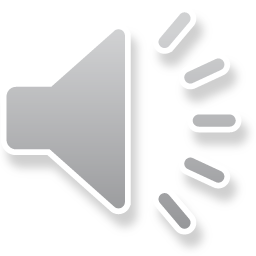 Trò chơi:
TC1: Tạo nhóm và tách nhóm có 8 đối tượng theo yêu cầu của cô:
(các con hãy dùng hột, hạt của mình và chia theo yêu cầu của cô nhé!)
TH 1: 1 – 7
TH 2: 2 – 6
TH 3: 3 – 5
TH 4: 4 - 4
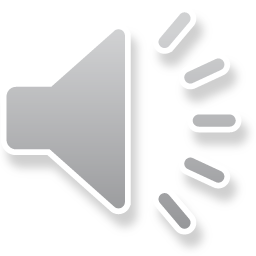 8
7
1
8
6
2
8
5
3
8
4
4
Với các cách chia trên,
 con thích cách chia nào?
 con hãy chia hột hạt của con
 theo cách mà con thích nhé!
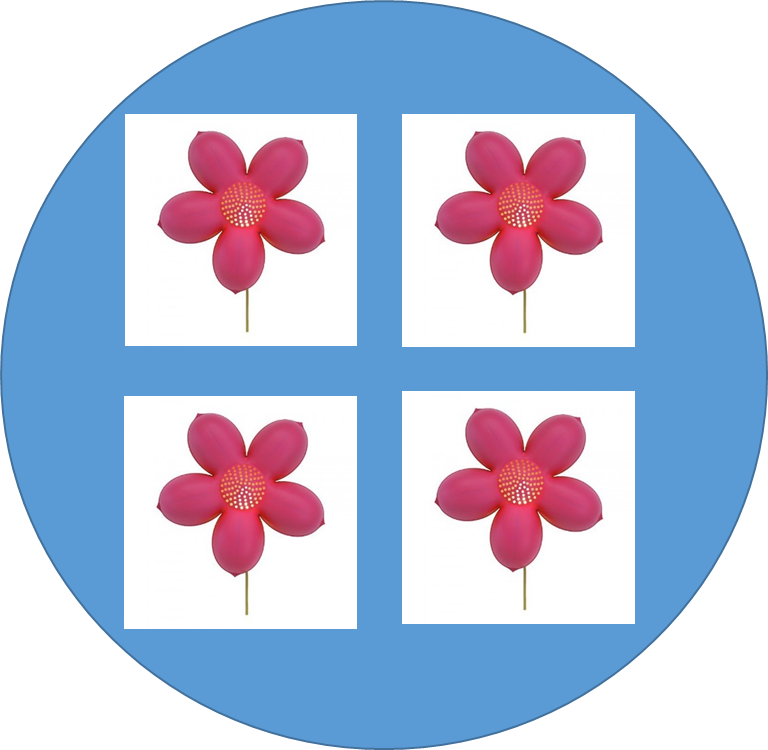 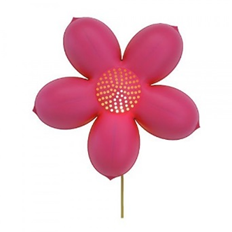 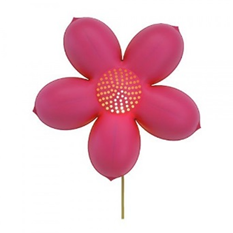 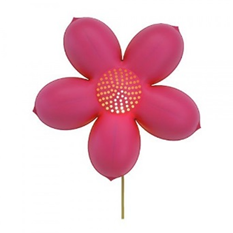 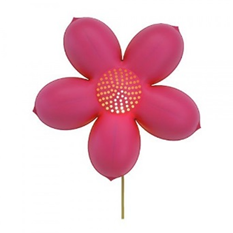 1  2  3  4  5  6  7  8
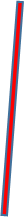 1  2  3  4  5  6  7  8
Trò chơi: Đếm và nối số tương ứng
Trên màn hình cô có các nhóm có số lượng là 8, đã được chia làm 2 phần.
Bên dưới có dãy số từ 1 - 8 , các con sẽ tìm và nối số tương ứng với nhóm nhé!
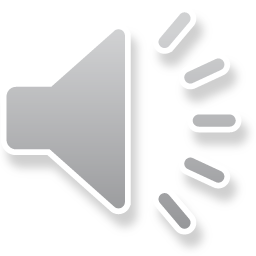 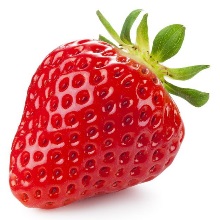 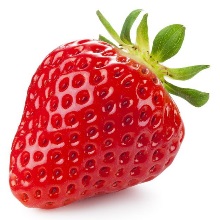 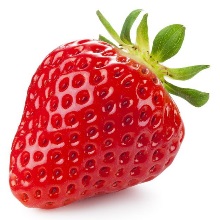 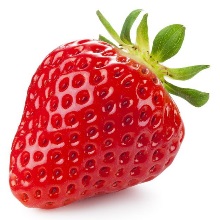 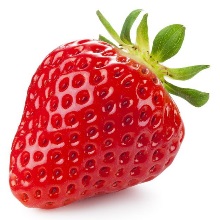 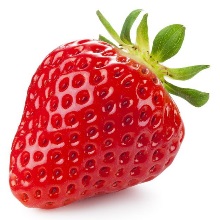 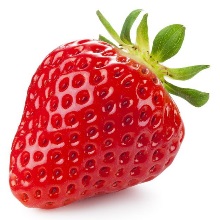 1  2  3  4  5  6  7  8
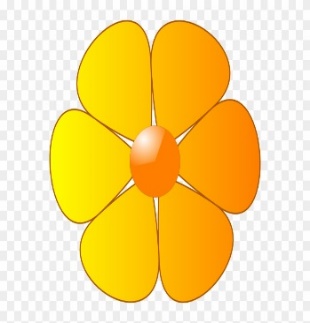 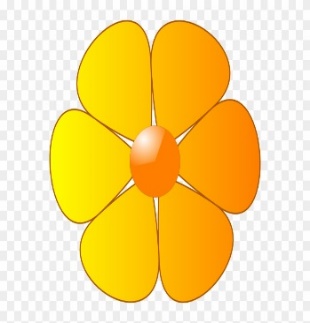 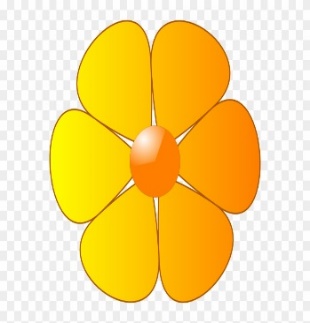 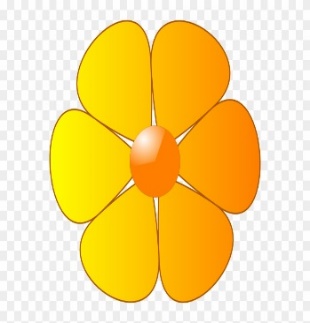 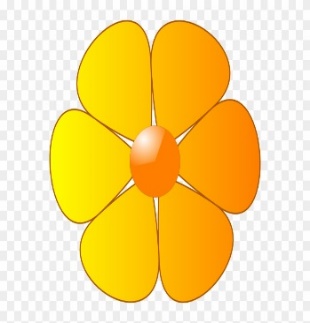 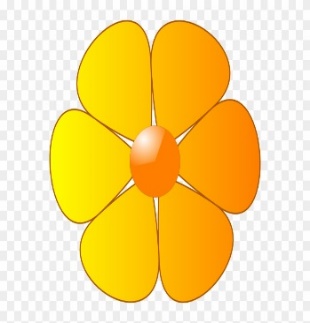 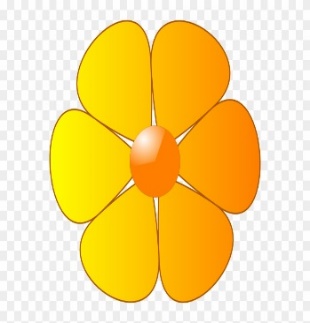 1  2  3  4  5  6  7  8
Bài tập
Các con hãy tìm các nhóm có số lượng là 8 rồi chơi cùng bố mẹ, anh chị em chơi chia nhóm, chia làm 2 phần theo các cách khác nhau nhé, các con có thể tô số 8, bạn nào giỏi có thể viết số 8 trên bảng con, trên cát. . . Rồi nhờ bố mẹ chụp ảnh gửi cho cô xem với nhé!
Bài học đến đây là kết thúc rồi, chúc các con ngoan, khỏe, nhớ giữ gìn vệ sinh, rửa tay và xúc miệng thường xuyên để phòng chống dịch bệnh nhé!Tạm biệt các con!